Поради батькам «7 стратегій навчання дітей емоціям»
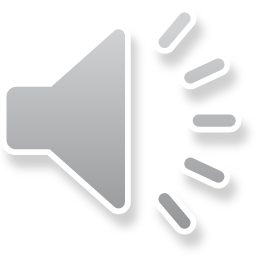 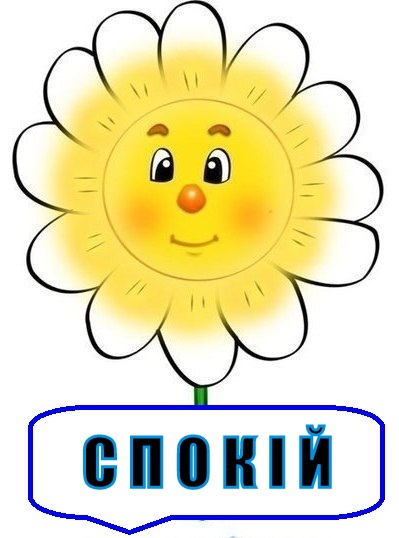 1
Називайте почуття та заохочуйте своїх дітей говорити про те, що вони відчувають.
«Ти сумуєш, тому що тато пішов на роботу. Ти хочеш, щоб він залишився вдома і грав з тобою».
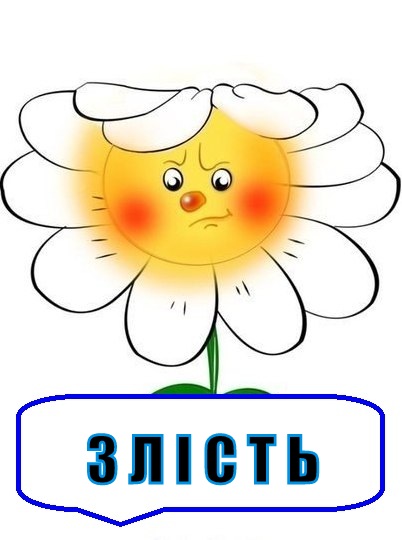 2
Дайте своїм дітям можливість визначити власні почуття та почуття інших.
«Їздити на велосипеді – це дуже весело! Я чую, як ти смієшся. Ти щасливий?». «Хлопчик вдарився головою об гірку. Як ти думаєш, як він почувається?».
3
Говоріть зі своїми дітьми, про те, як ви справляєтеся зі своїми почуттями та емоціями в різних ситуаціях.
«Коли я злюся, я глибоко вдихаю; рахую до десяти, а потім намагаюся придумати найкращий спосіб вирішення своєї проблеми».
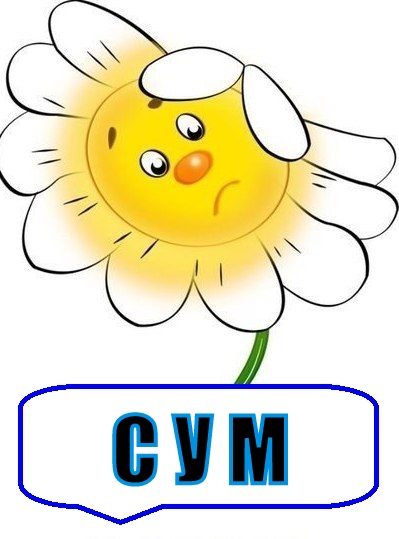 4
Пояснюйте почуття, використовуючи слова, зрозумілі вашим дітям. Використовуйте зображення, книги чи відео.
Читаючи книгу разом, запитуйте: «Що відчуває персонаж книги зараз? Чи почувався ти коли-небудь так? Що ти робиш, коли почуваєшся так?».
5
Нехай ваші діти придумають власні способи як впоратися зі своїми почуттями.
«Я бачу, що важко скласти цю частину пазлу. Ти розчарований. Подумай, що ти можеш зробити?».
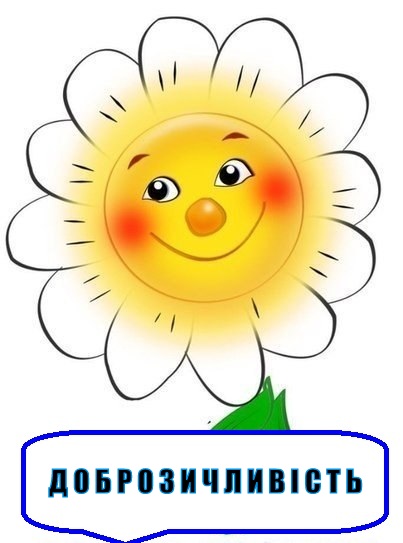 6
Навчіть своїх дітей новим способам реагування на почуття, обговорюючи ситуації, які вони пам’ятають.
«Вчора ти був злий, тому що твій друг не дозволив тобі грати з його вантажівкою. Що ти можеш робити в той час коли сердишся?».
7
Хваліть своїх дітей, коли вони говорять про свої почуття, а не просто реагують. Дуже важливо, щоб ваші діти точно знали, що вони зробили правильно і наскільки ви пишаєтеся за те, що вони говорять про свої почуття.
Завжди добре говорити про те, що ми відчуваємо!